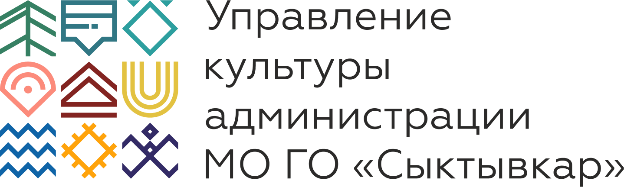 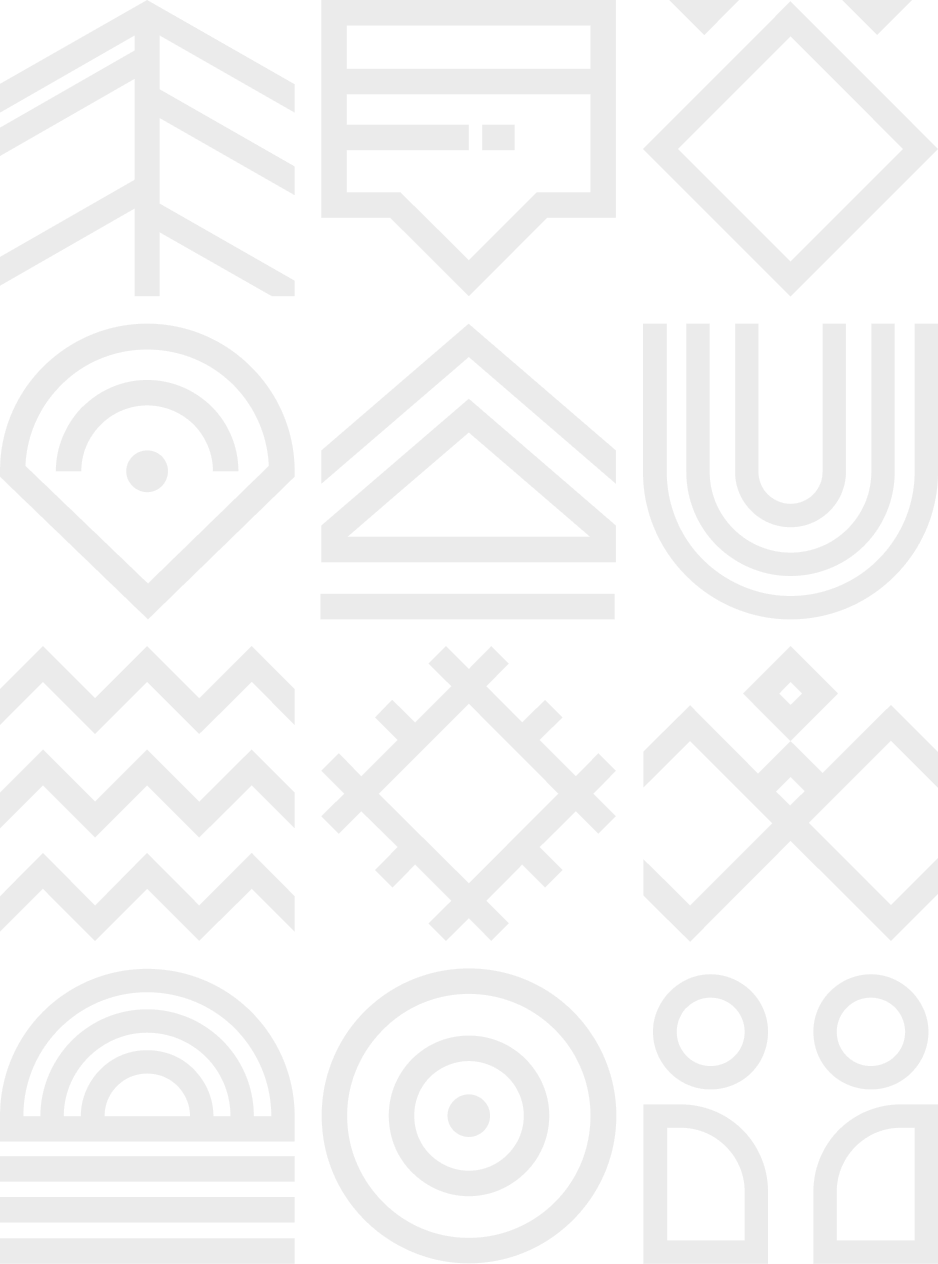 ПОДГОТОВКА 
К НОВОМУ ГОДУ 
2022- 2023 ГГ.
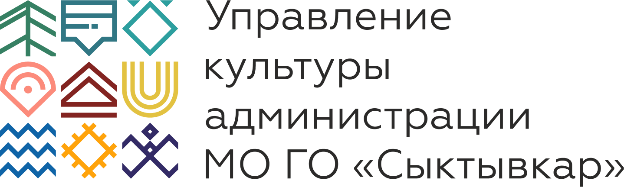 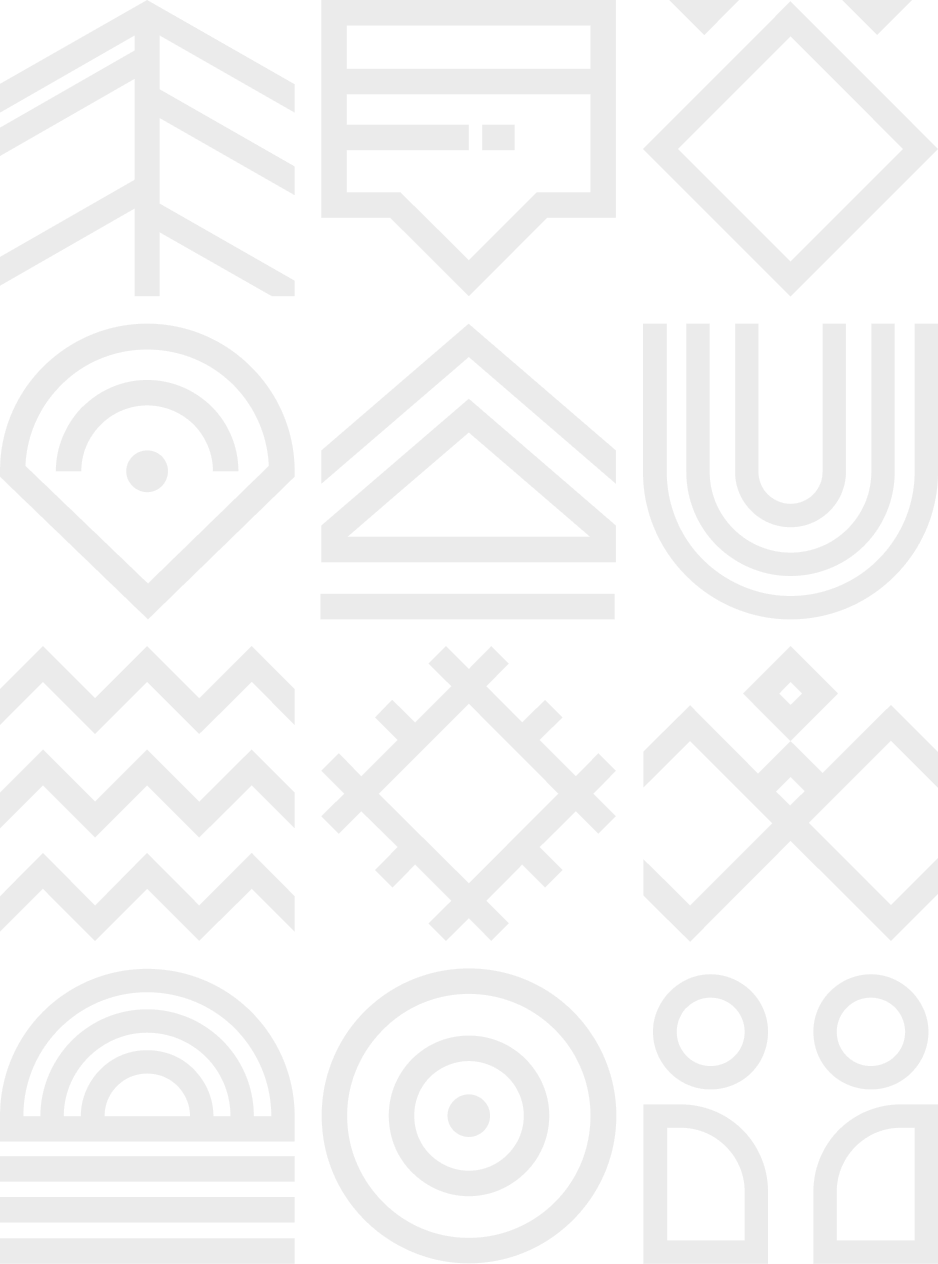 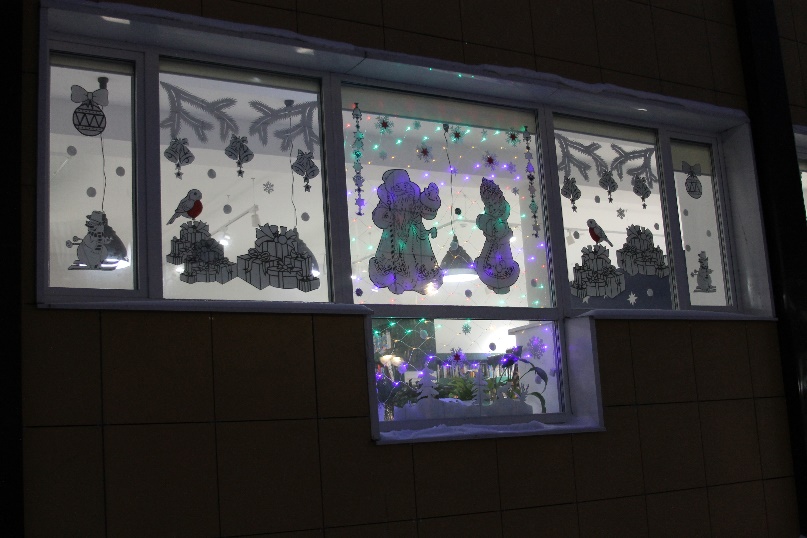 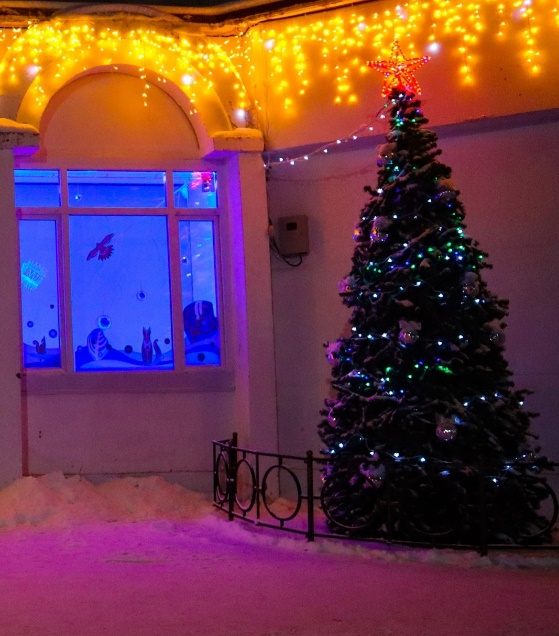 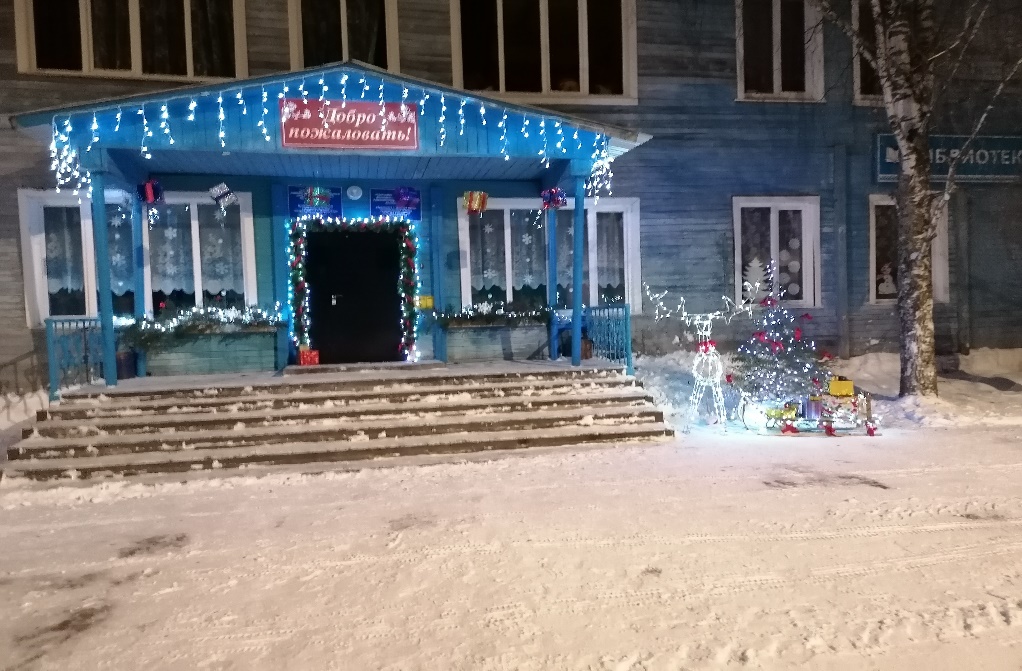 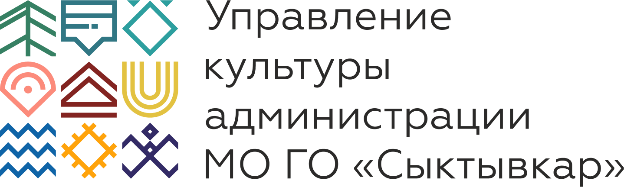 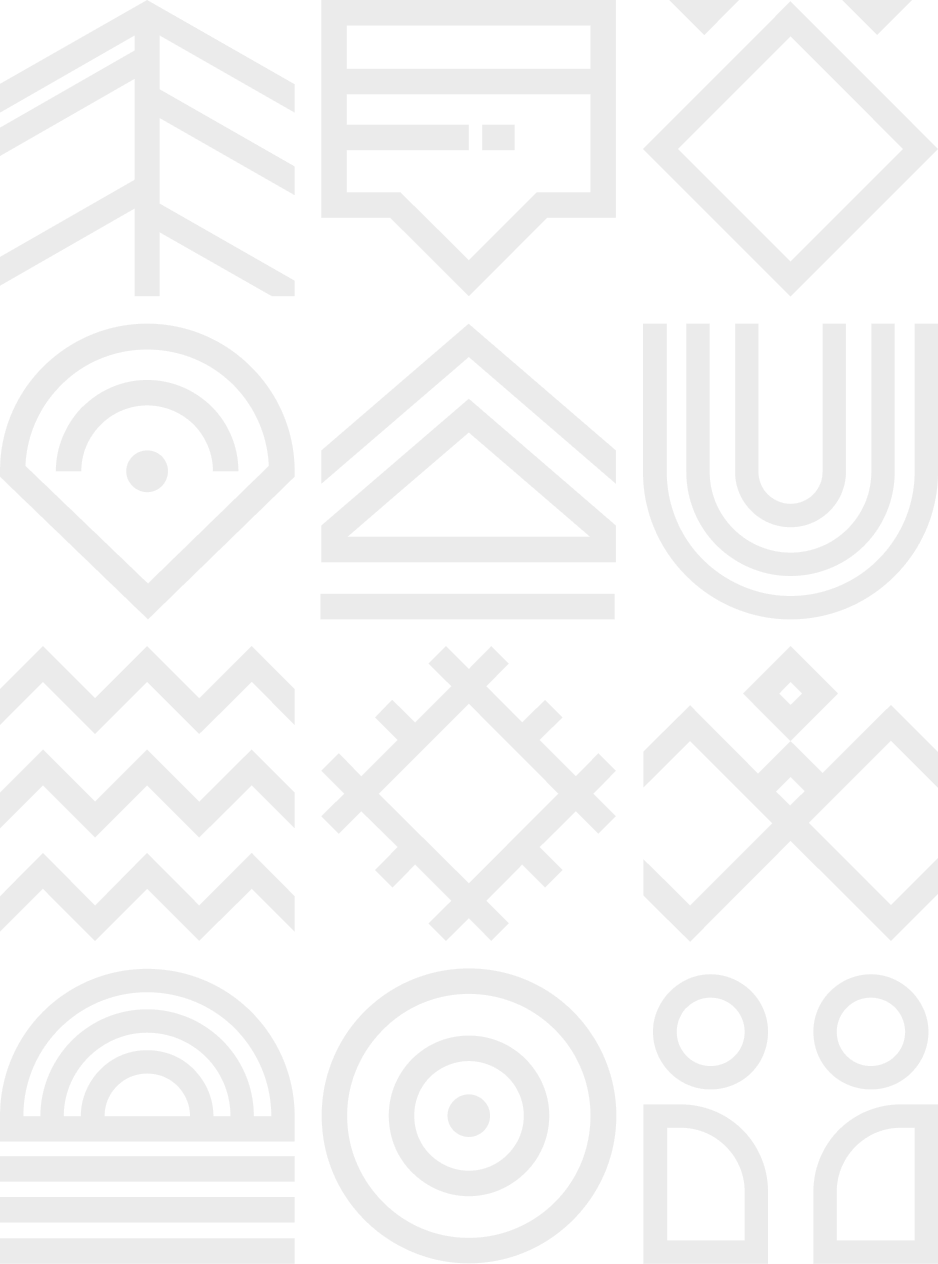 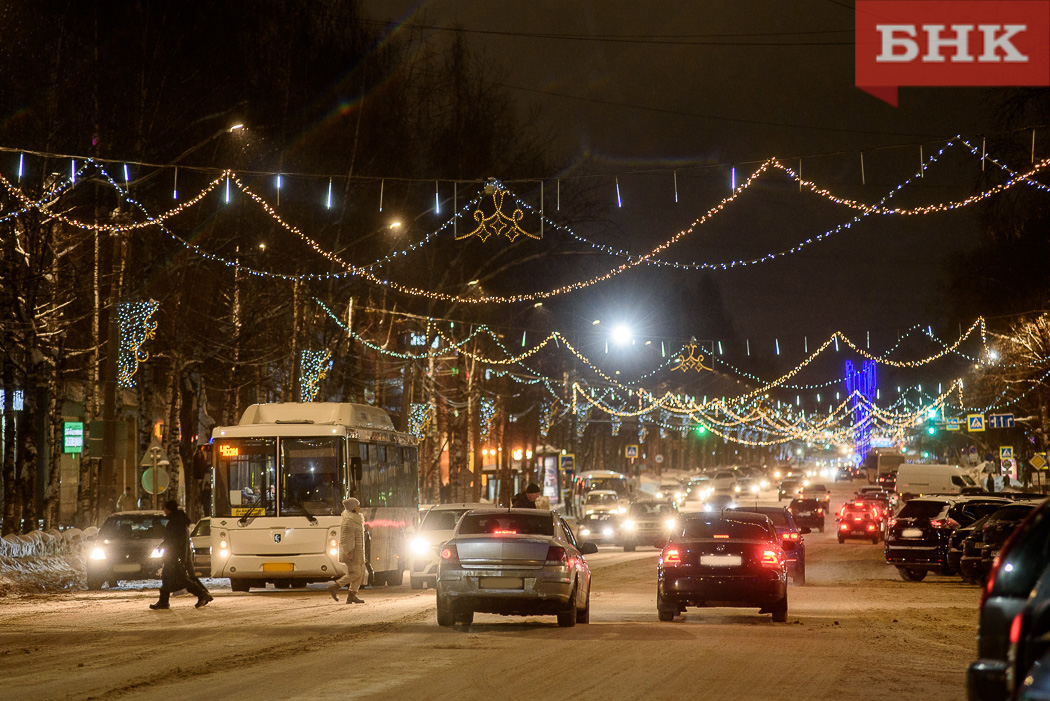 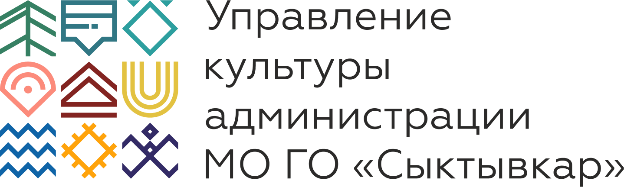 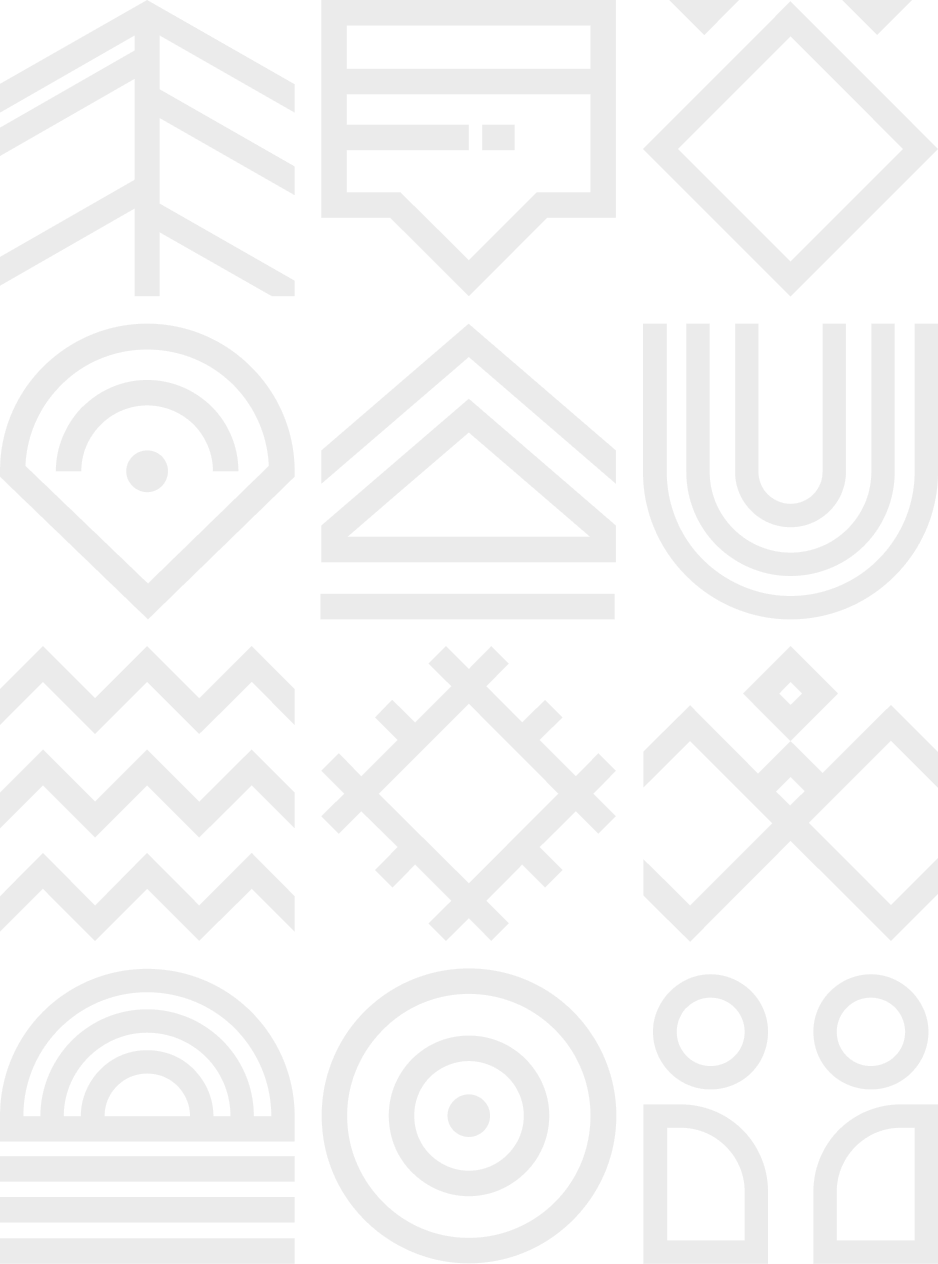 На различных площадках города будут устанавливаются новогодние елки 

- Стефановская площадь – 1 шт.
- мкр. Орбита – 1 шт.
- мкр. Давпон – 1 шт.
- мкр. В.Чов – 1шт.
- мкр. Н.Чов – 1 шт.
- пгт. Краснозатонский – 2 шт. (площадь Чепыгина, Сосновая поляна)
- пгт. В.Максаковка – 1 шт.
- Эжвинский район – 3 шт. (мкр. Строитель, ул.Славы, Слободская площадь)
- пгт. Седкыркещ – 1 шт.
- мкр. Лесозавод – 1шт.
- мкр. Дырнос – 1 шт.
- мкр. Кочпон-Чит – 1 шт.
- парк мкр. Строитель – 1 шт.)
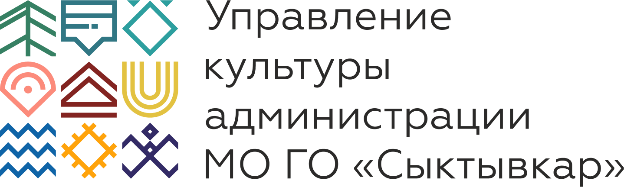 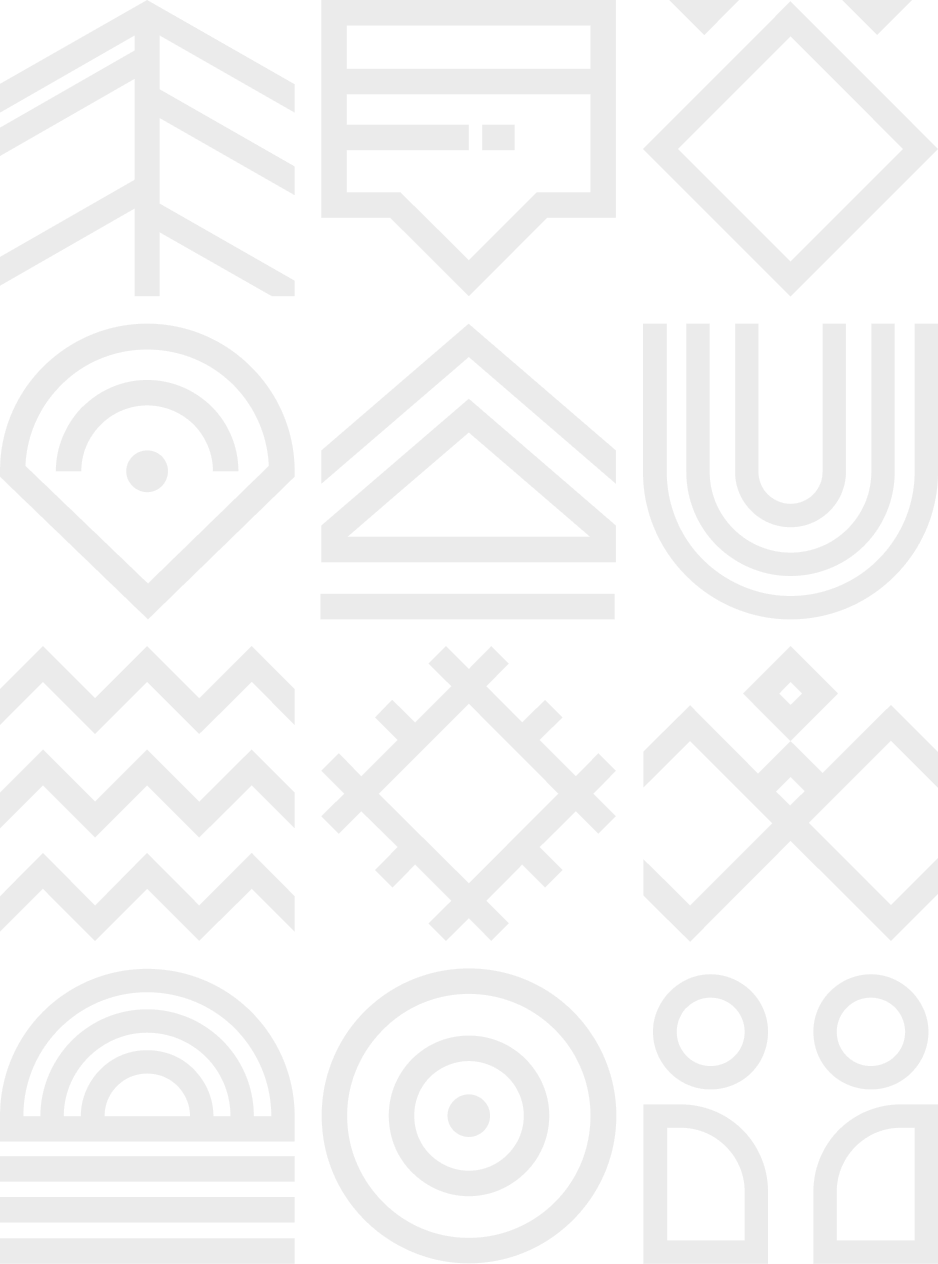 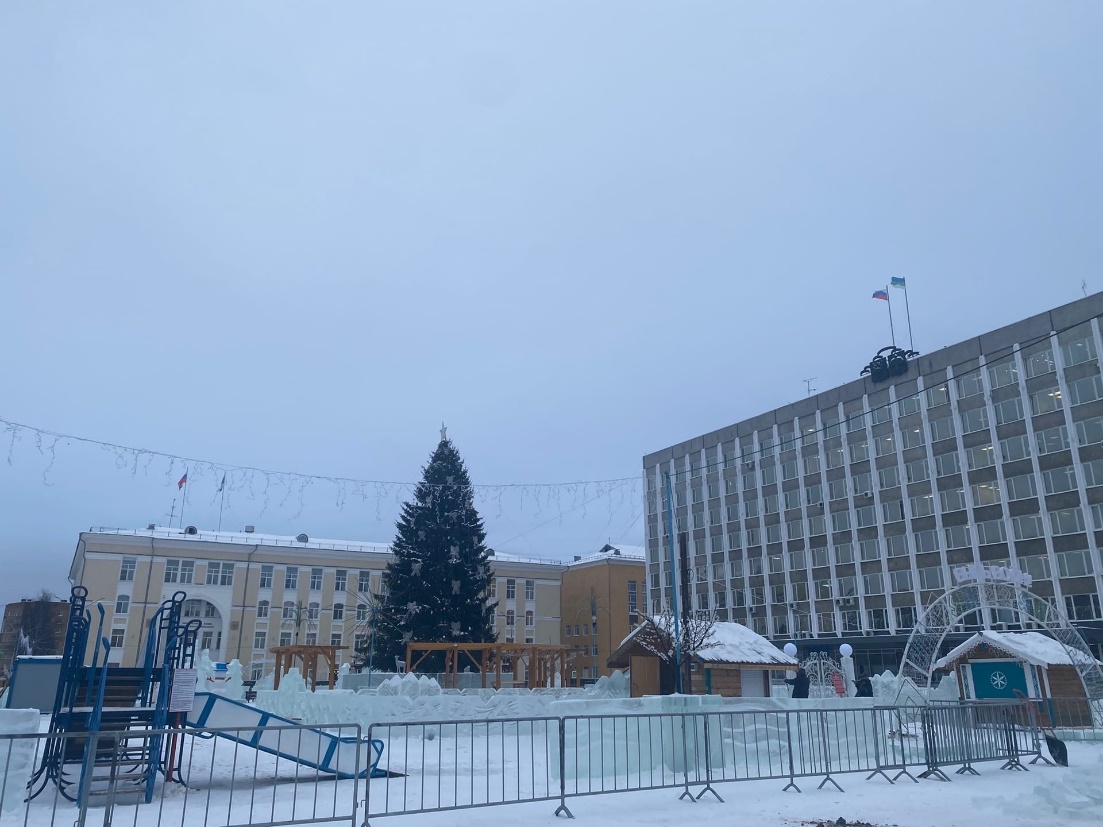 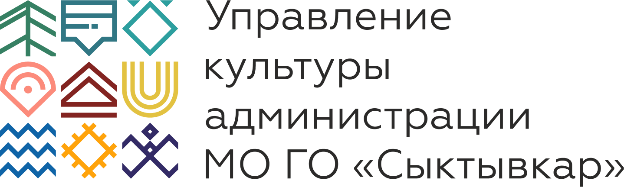 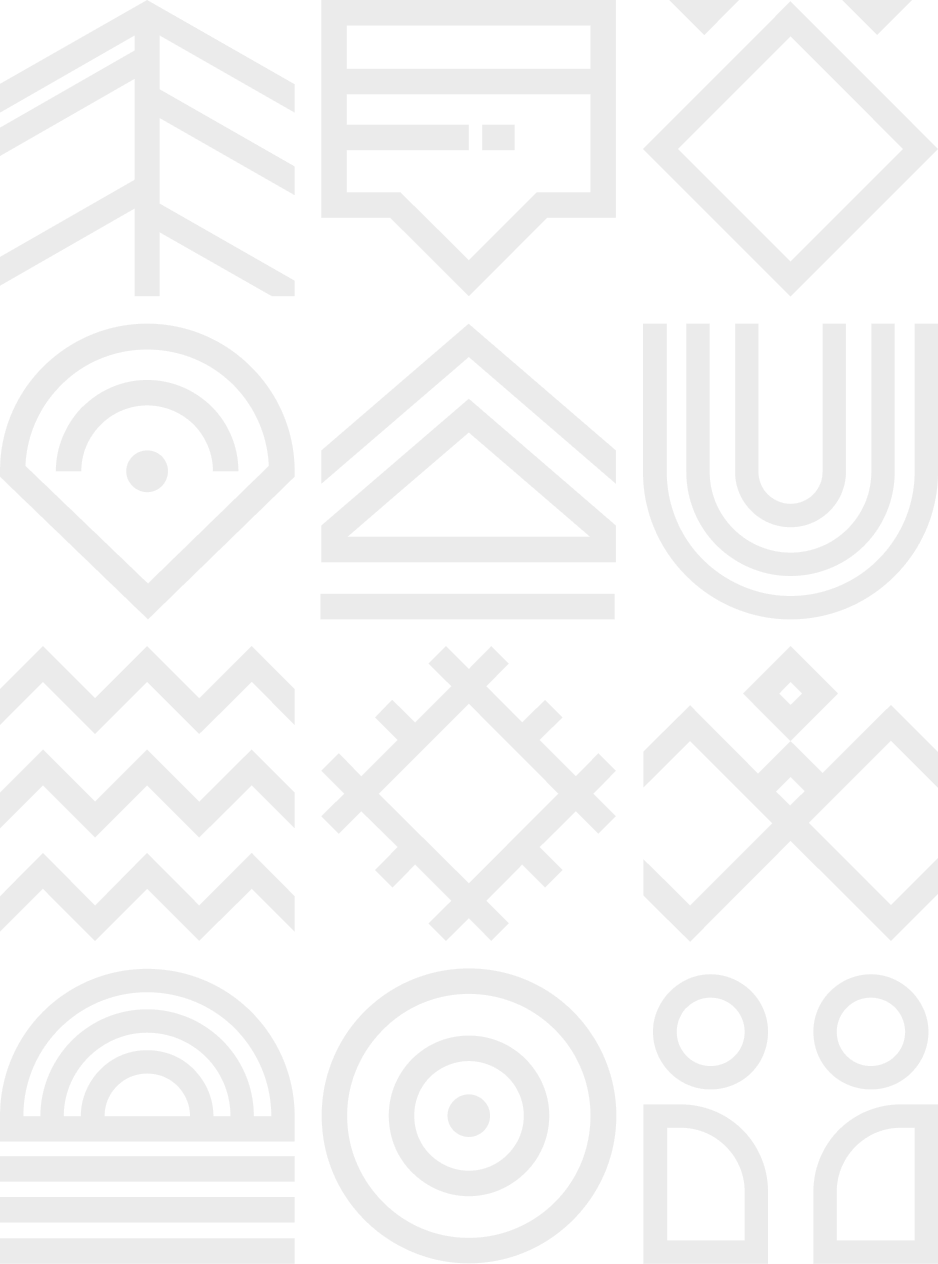 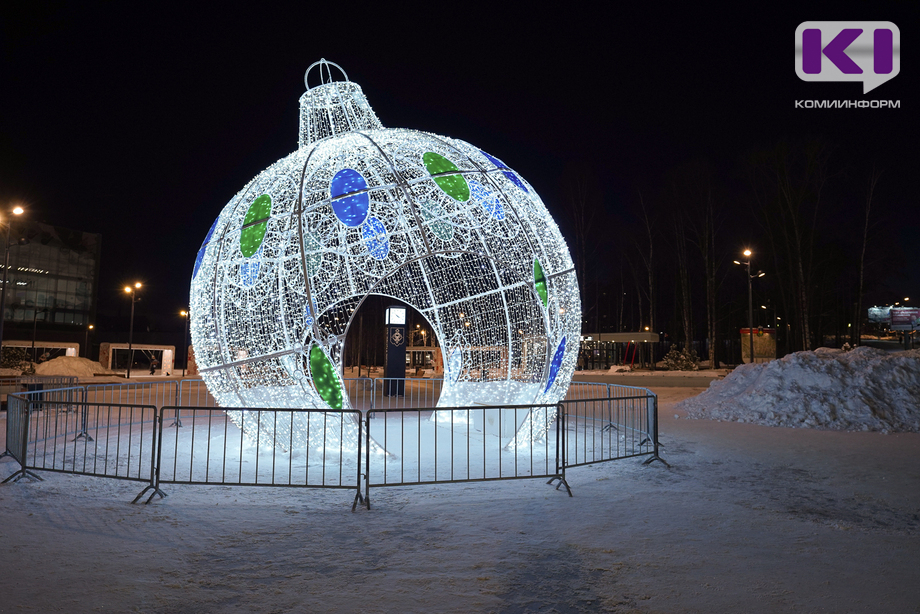 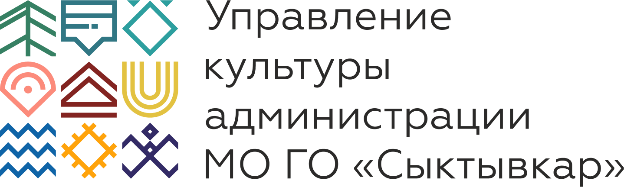 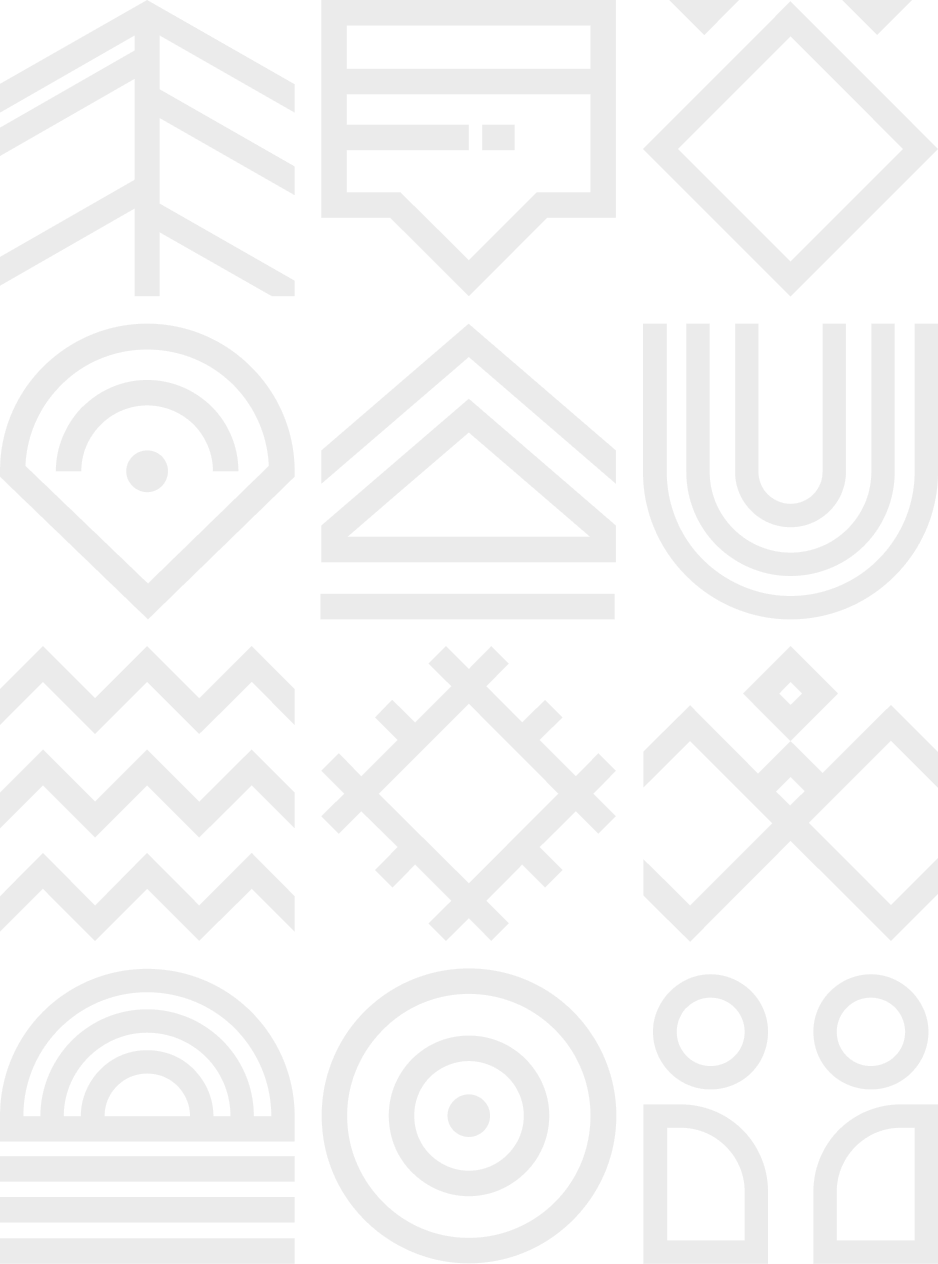 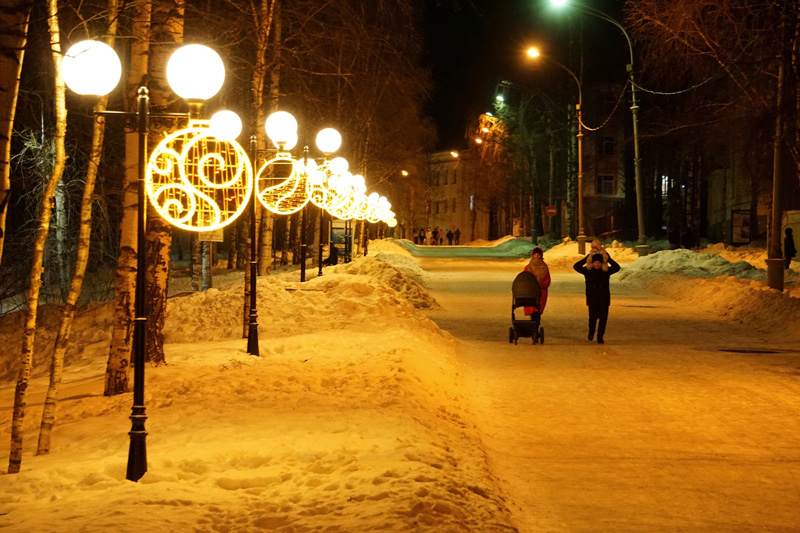 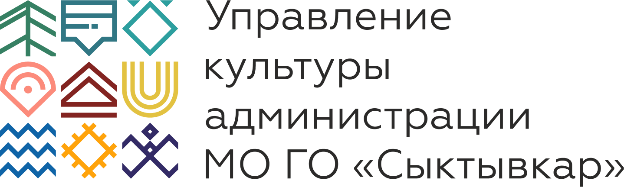 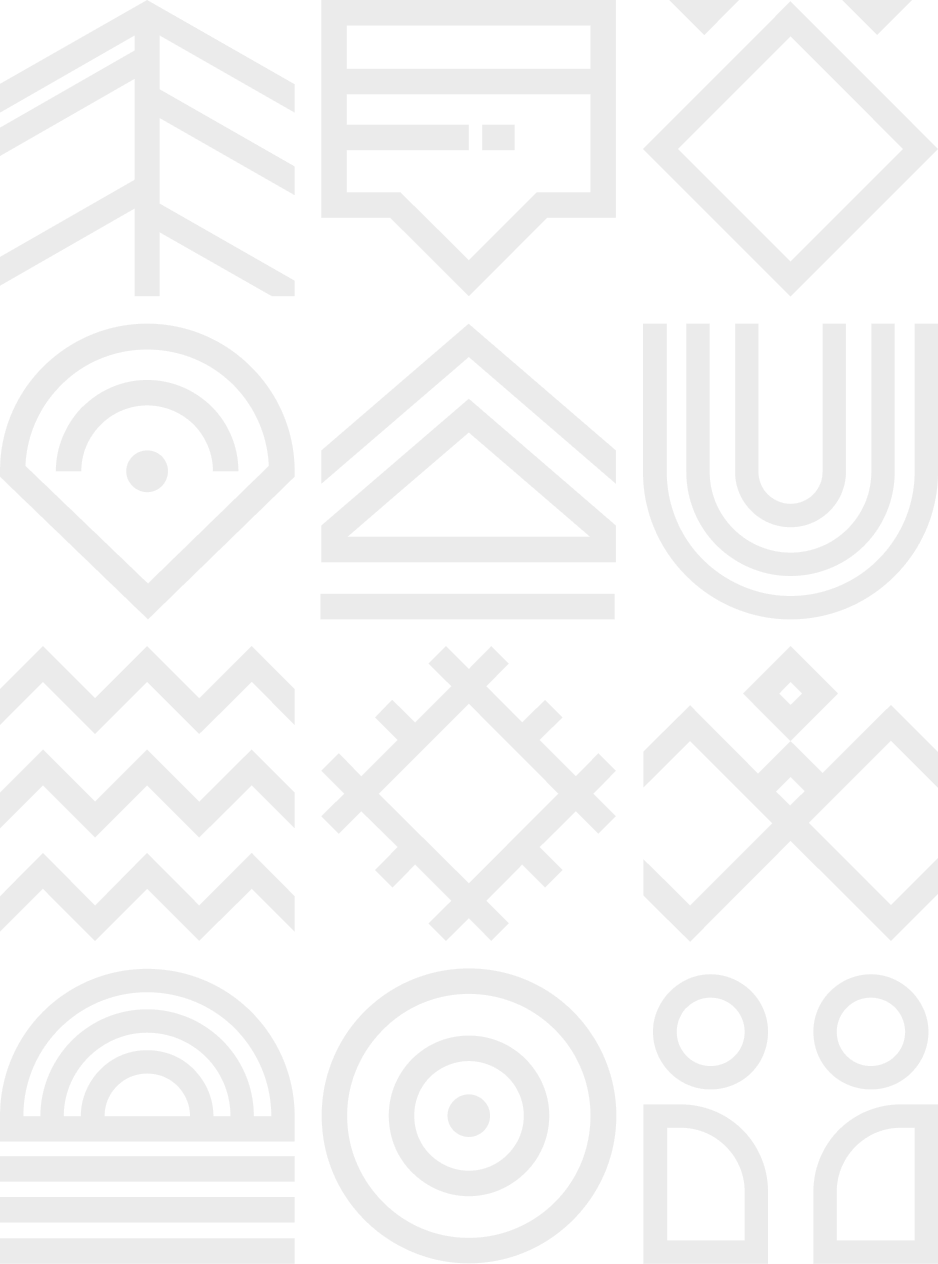 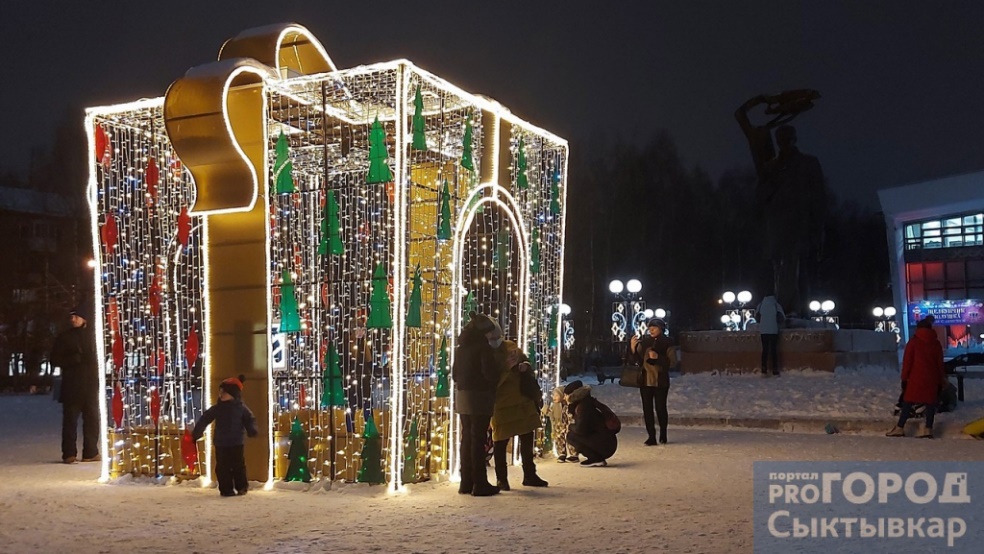 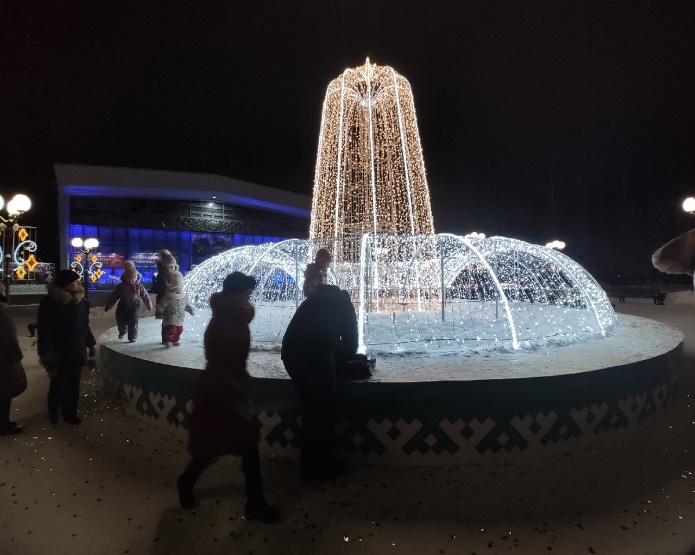 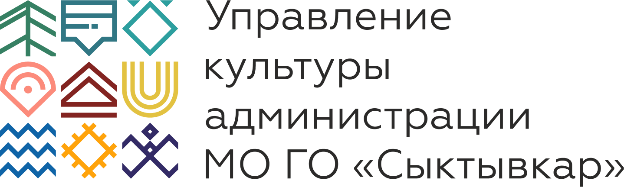 В 2023 году в Сыктывкаре будет работать 24 уличных катка
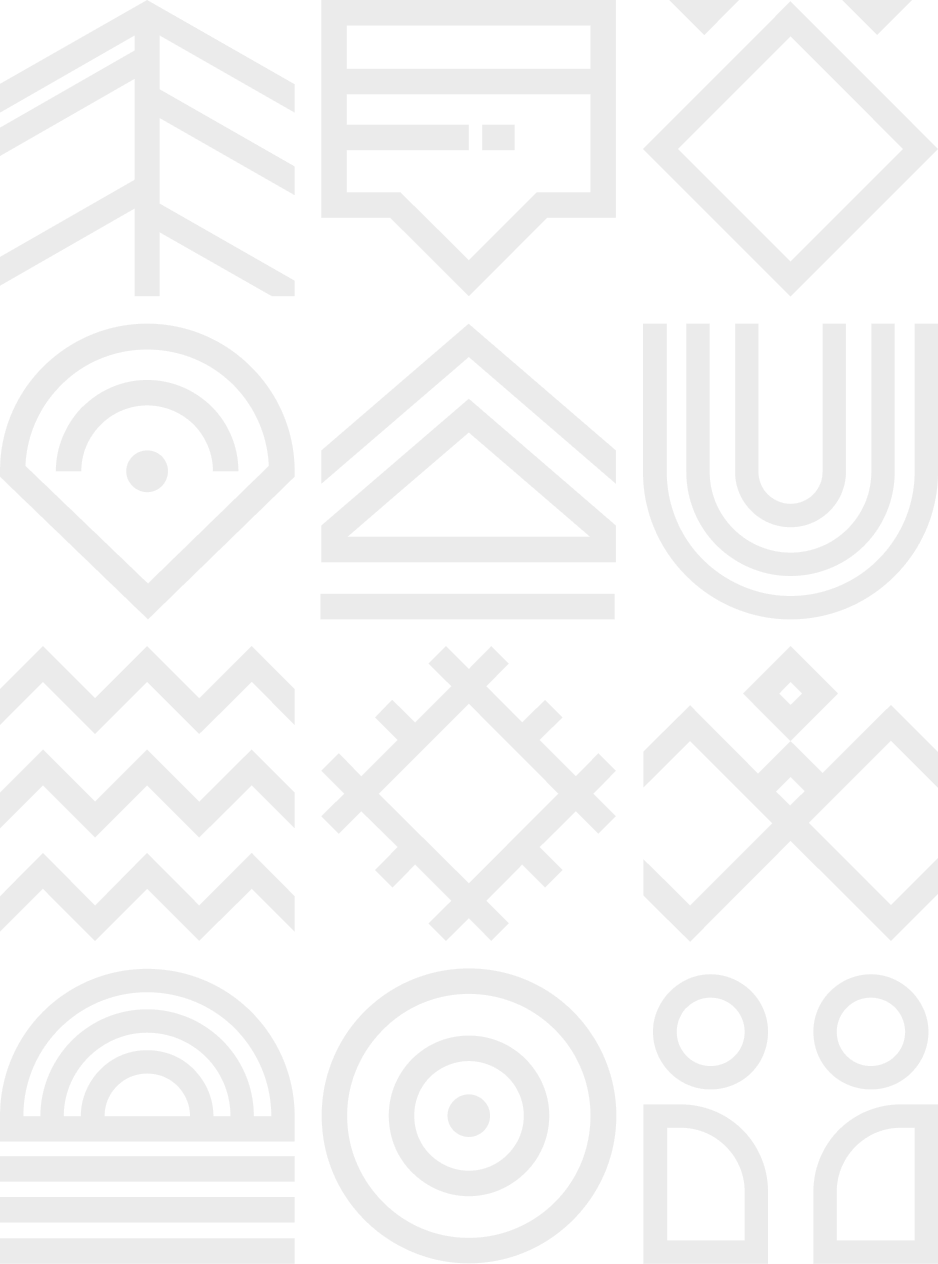 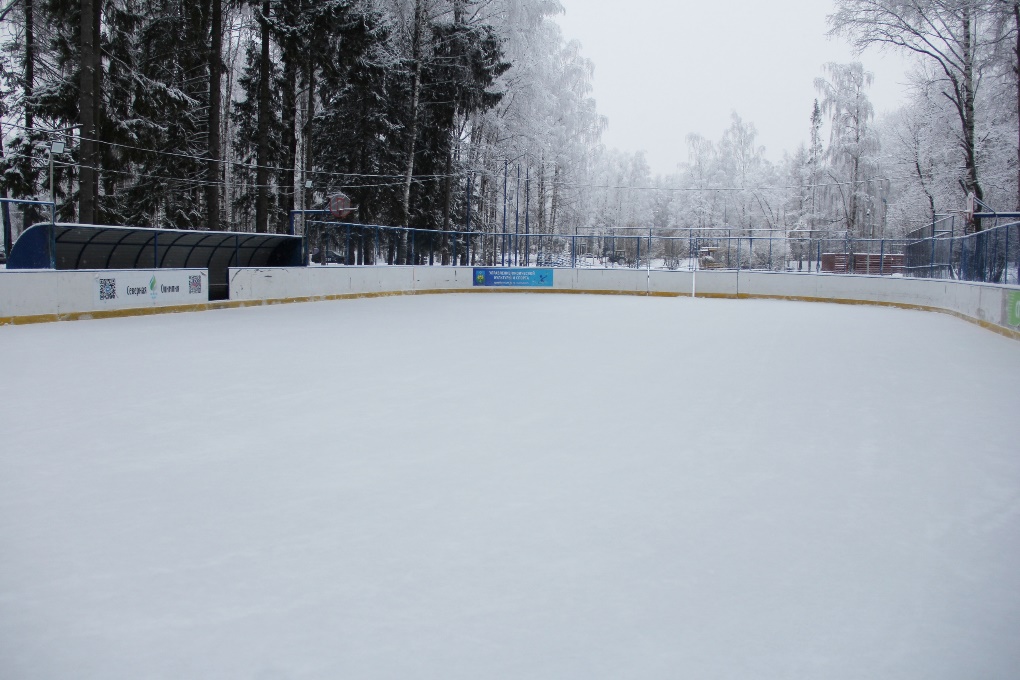 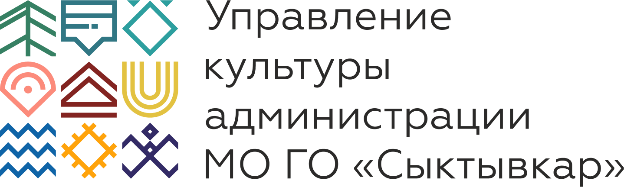 При достижении приемлемого уровня снежного покрова  в Сыктывкаре будет обустроено восемь лыжных трасс в Орбите, в районе улицы Лесопарковой, в местечке Красная Гора, Нижнем Чове, поселках Краснозатонский и Верхняя Максаковка, а также в Эжвинском районе и в р-н Красная Гора.
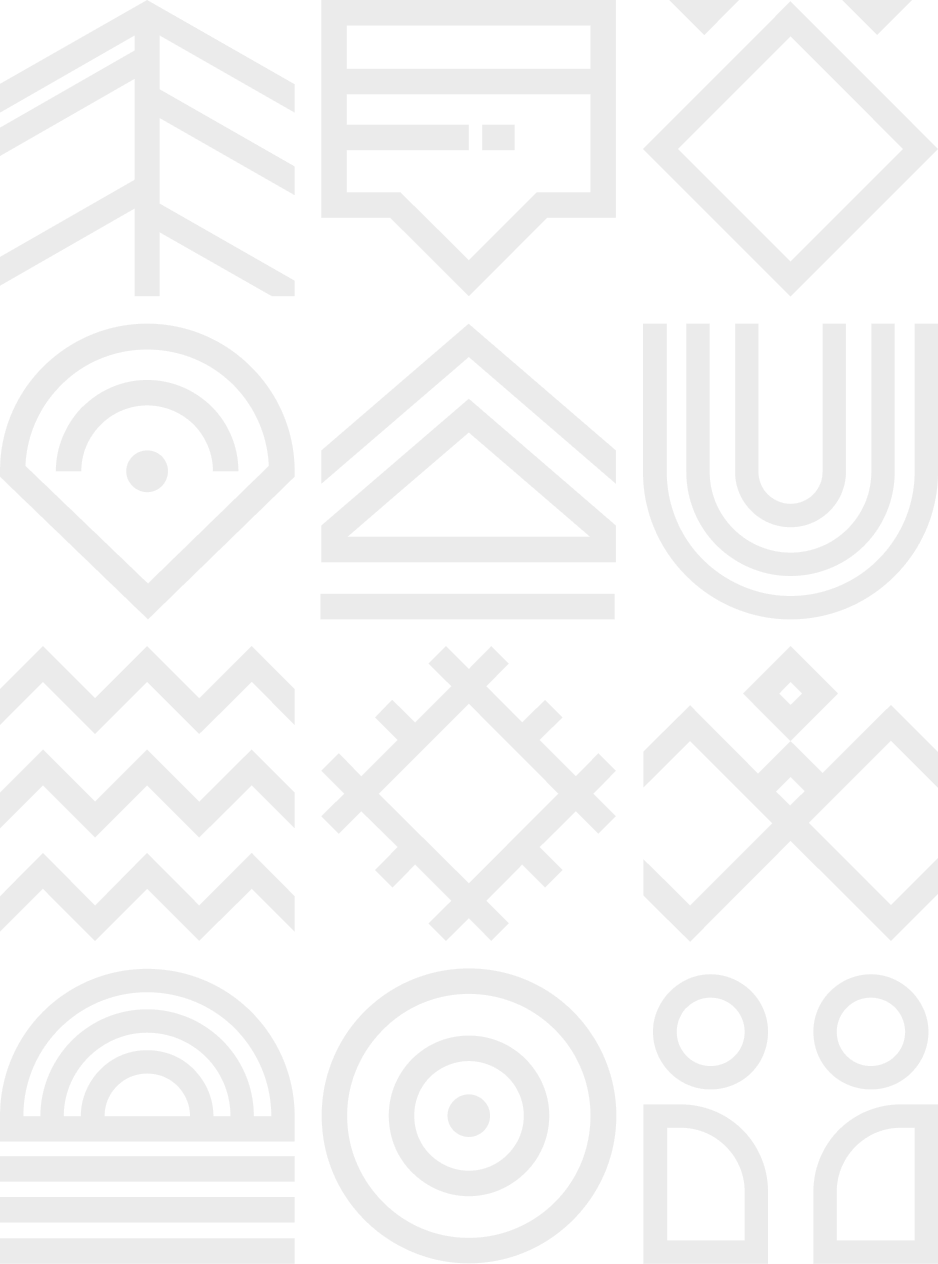 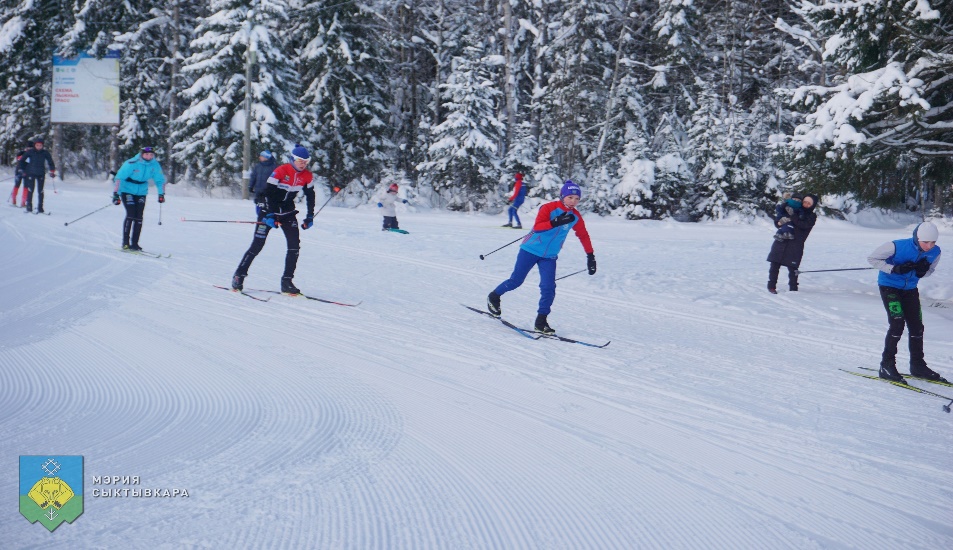 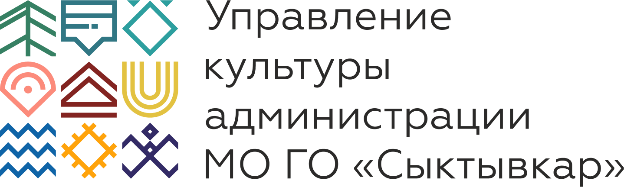 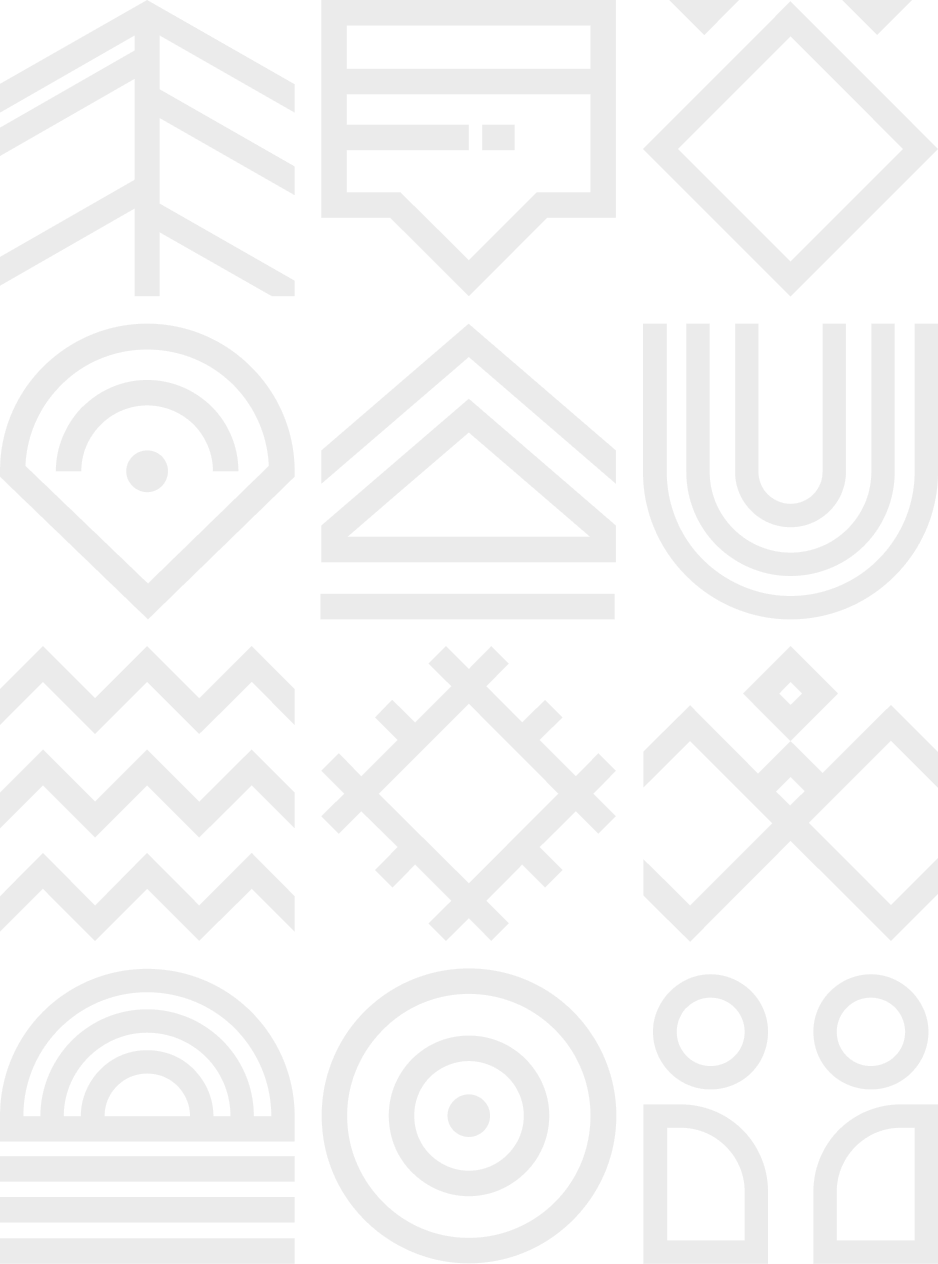 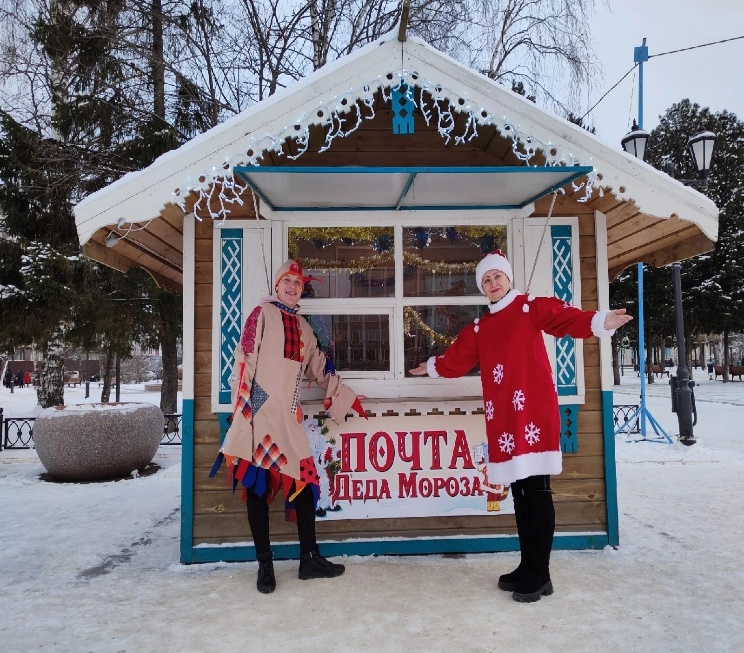 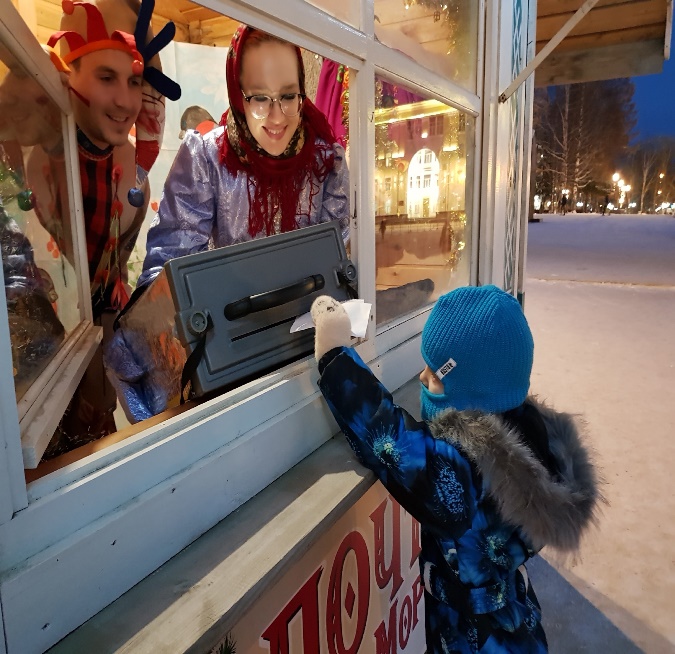 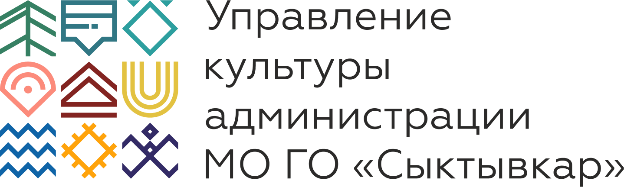 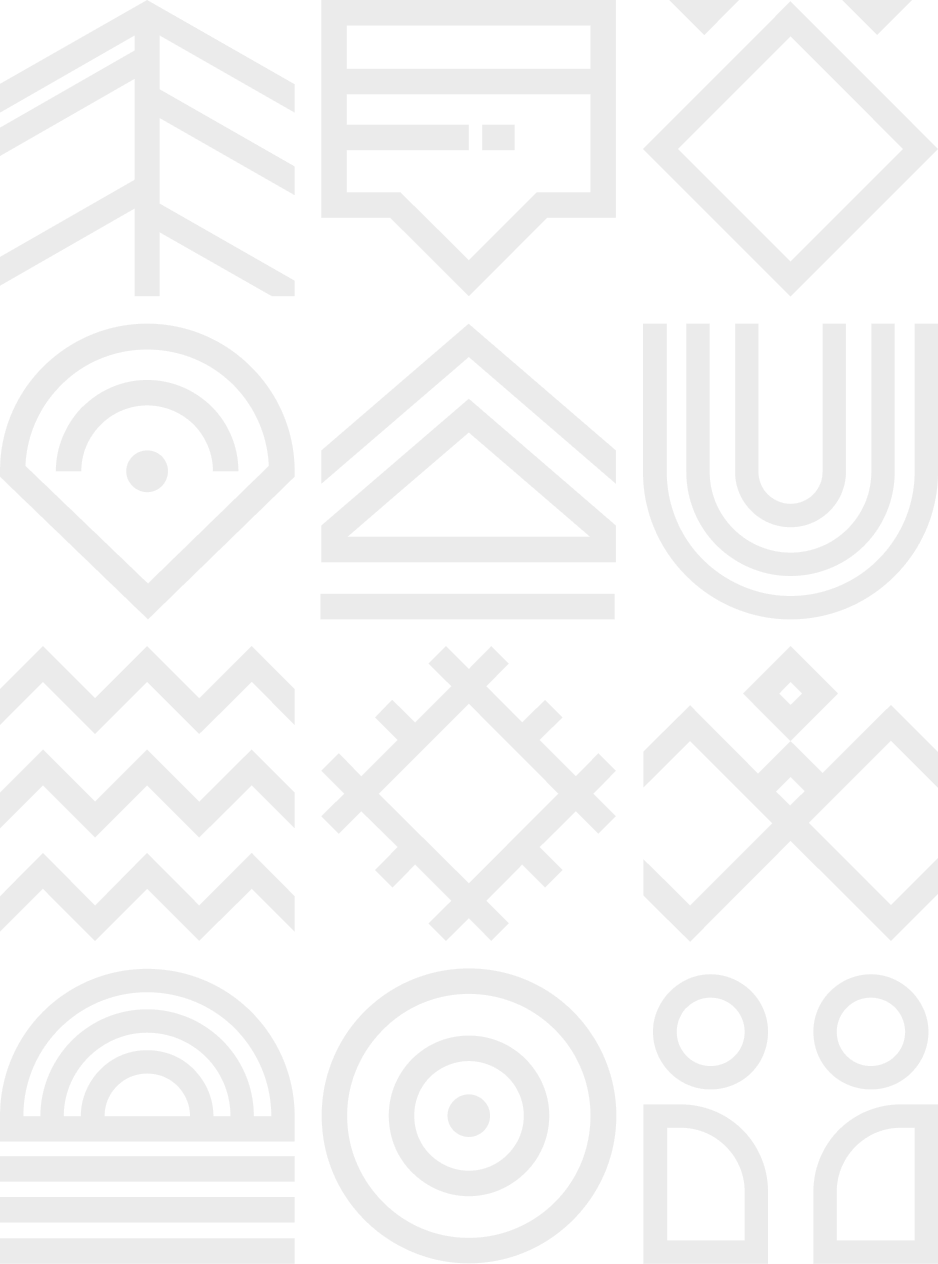 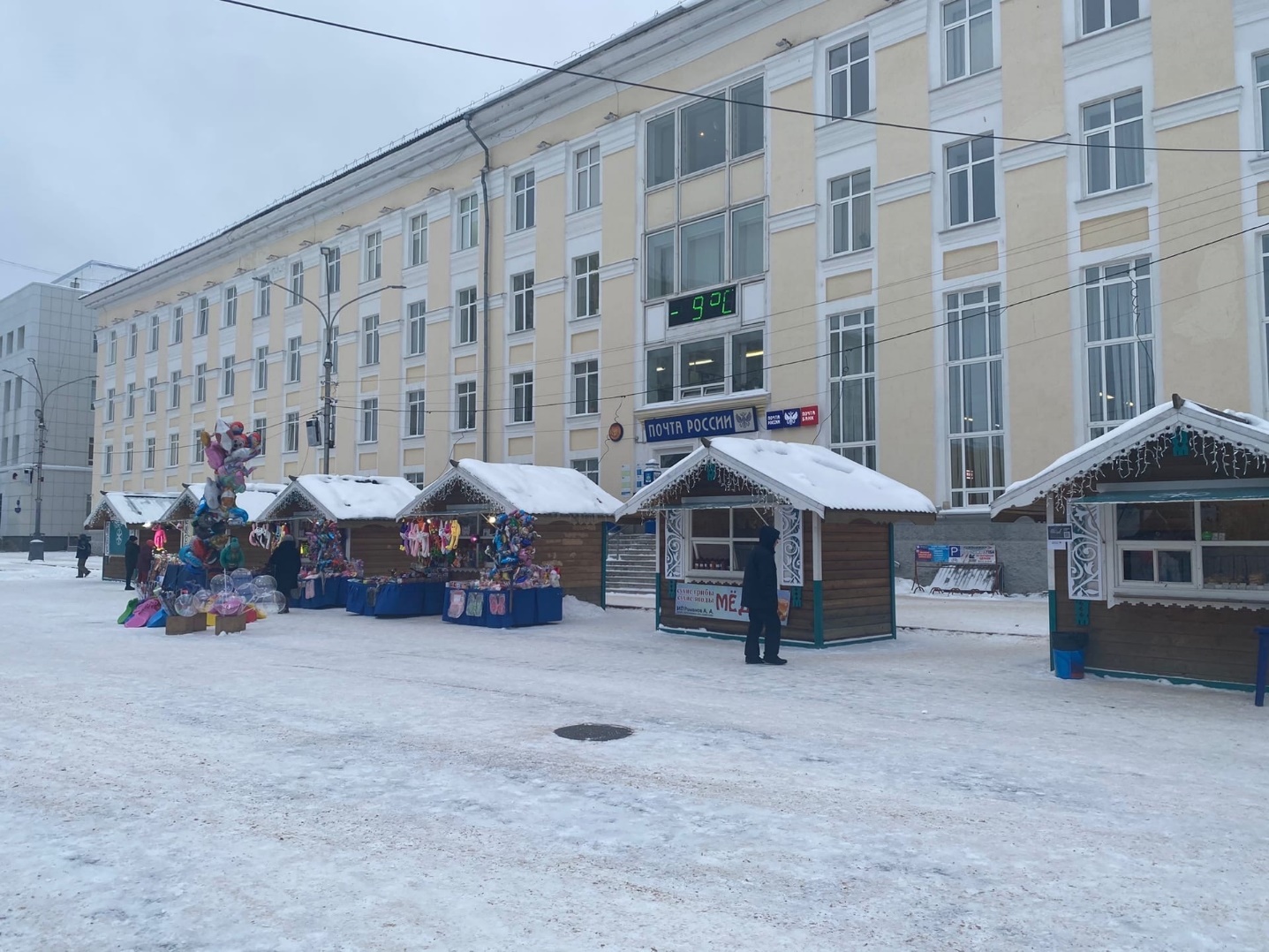 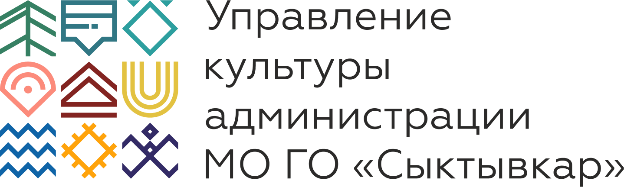 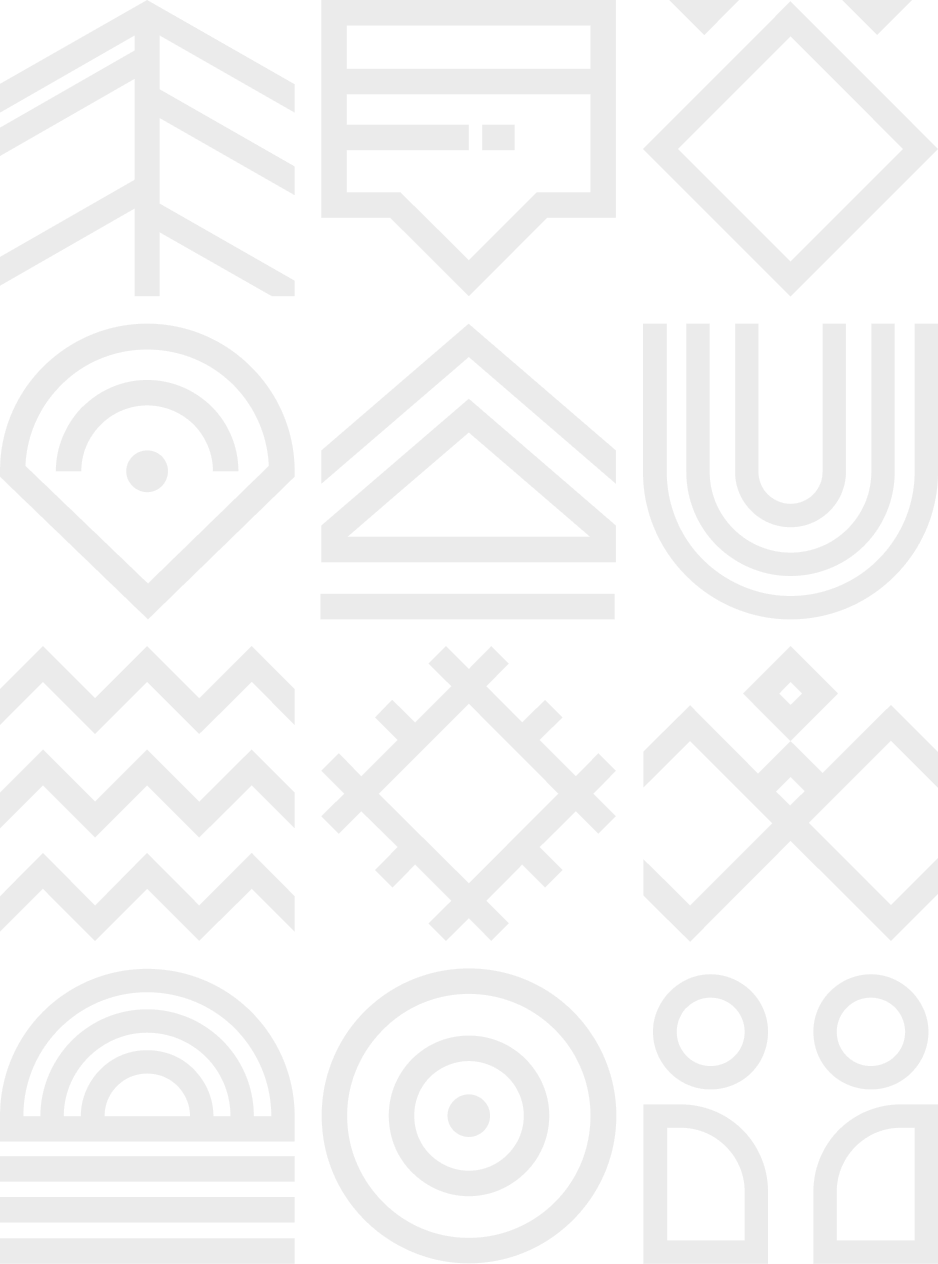 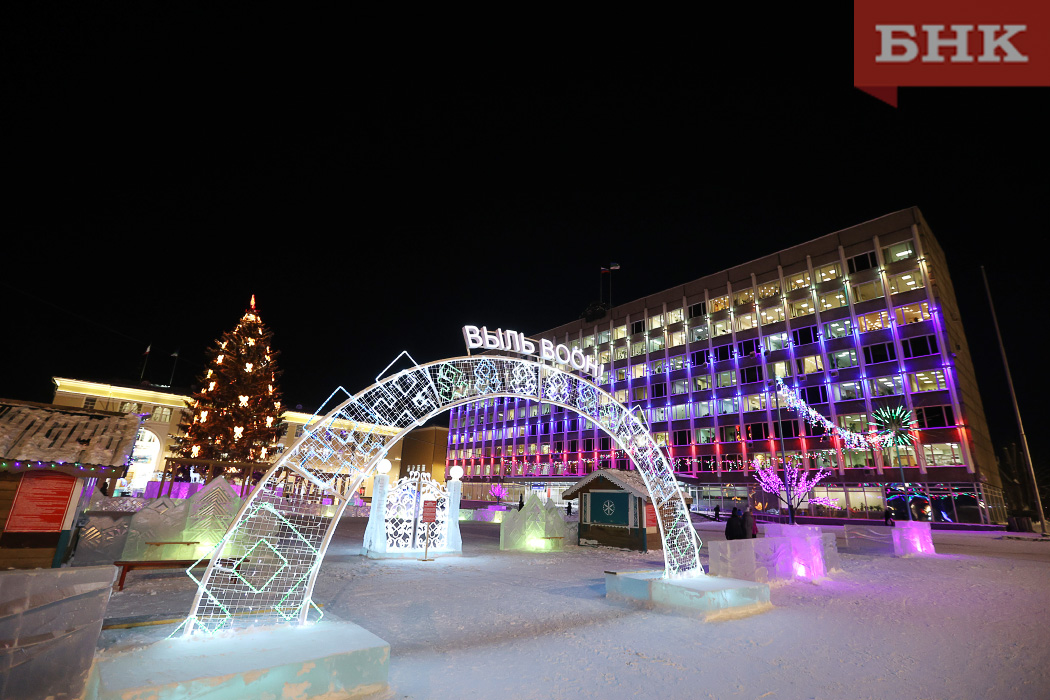